Instituto Nueva Inglaterra A.C. Equipo # 5Proyecto dirigido a alumnos de 6° grado
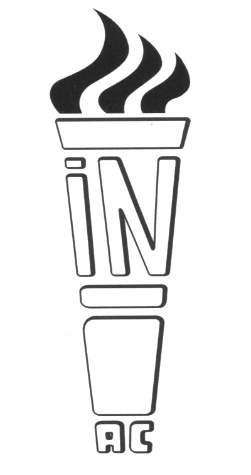 Profesores participantes
Agustín Rojas Rosas Asignatura Física IV Clave 1611
Nínive Amisaday Díaz Polanco Derecho Clave 1601
José Lino Patlán Jiménez Geografía Económica Clave 1614
Proyecto que se implementará en el ciclo escolar 2019-2020
Fecha de inicio del proyecto  13 de junio de 2019

Fecha de término del proyecto 1° de abril de 2020
Nombre del proyecto
“Emprender Jugando”
Introducción o justificación del proyecto
El motivo del presente proyecto es llevar al alumno a poner en práctica los temas: actividades económicas, derecho económico e hidrodinámica.
El mismo, servirá para crear en el alumno la visión de ser un emprendedor.
El proyecto en mención ayudará a aprovechar materiales de desecho de alto impacto ambiental, contribuyendo con ello al cuidado de nuestro entorno.
Descripción
El alumno creará aviones de juguete con material reciclado, y posteriormente los comercializará, poniéndolos en manos de un consumidor y obteniendo con ello una ganancia.
Objetivo General del Proyecto
Influir confianza en nuestros alumnos, aportando herramientas que los lleven a convertirse en emprendedores, así como concientizar sobre el impacto ambiental que genera nuestra basura y la forma de reutilizarla.
Objetivo o propósitos a alcanzar de cada asignatura involucrada
Derecho (1601) 
El alumno conocerá la importancia del derecho económico en su vida cotidiana. Adquirirá el conocimiento sobre qué es y qué regula; conocerá y aplicará los recursos que le aporta si decidiera en un futuro emprender su propia empresa.
Geografía Económica (1614)
El alumno identificará líneas de acción y participación, como emprendedor, en el proceso económico, en el contexto del desarrollo sustentable.
Física IV (1611)
El alumno aplicará los conceptos teóricos y realizará un prototipo (avión), aplicando las leyes de la física.